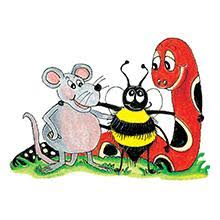 Jolly Grammar 3b-10
ago
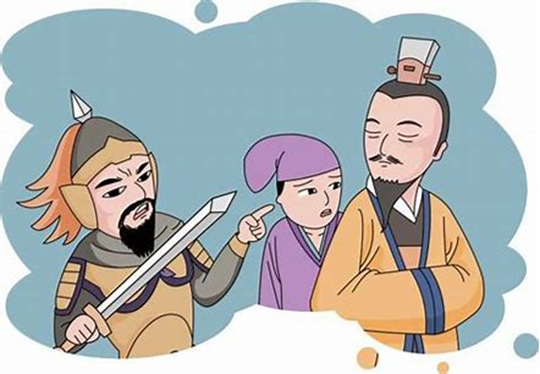 ago
 hero
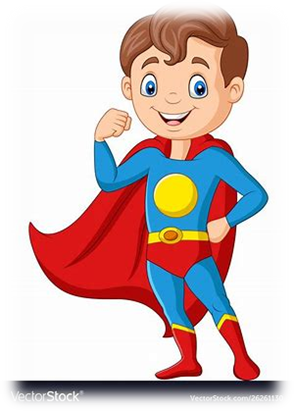 ago
 hero
 dodo
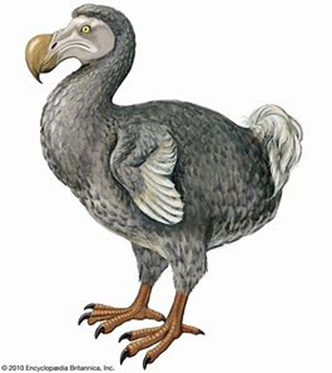 ago
 hero
 dodo
 zero
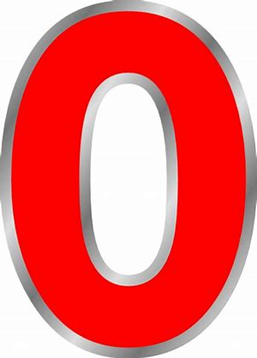 ago
 hero
 dodo
 zero
 echo
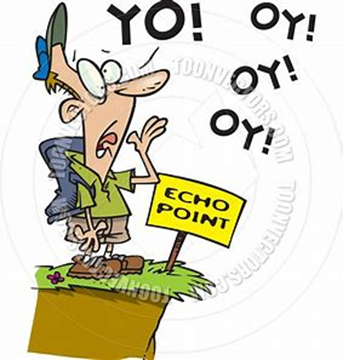 ago
 hero
 dodo
 zero
 echo
 hello
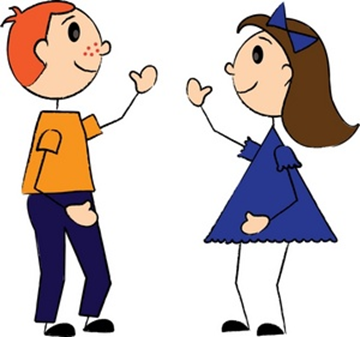 ago
 hero
 dodo
 zero
 echo
 hello
7. mango
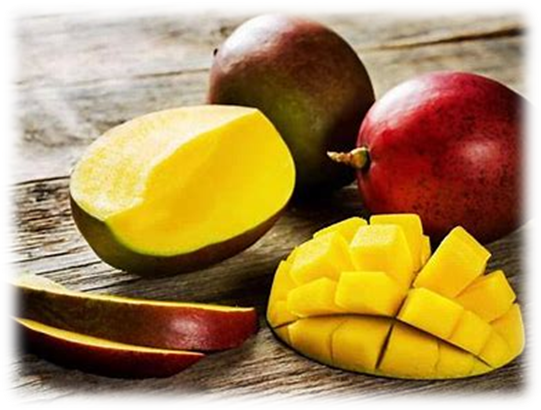 ago
 hero
 dodo
 zero
 echo
 hello
7. mango
8. pianos
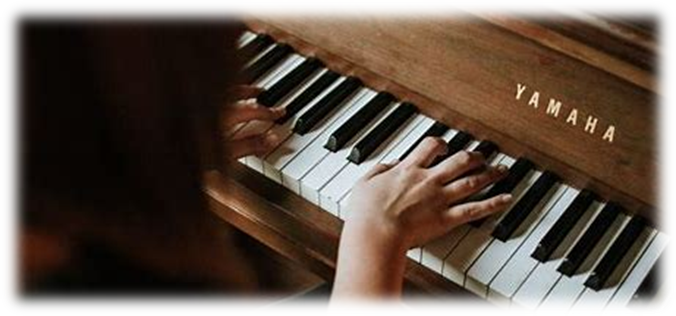 ago
 hero
 dodo
 zero
 echo
 hello
7. mango
8. pianos
9. radios
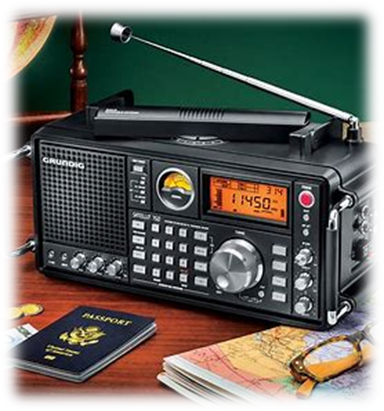 ago
 hero
 dodo
 zero
 echo
 hello
7. mango
8. pianos
9. radios
10. videos
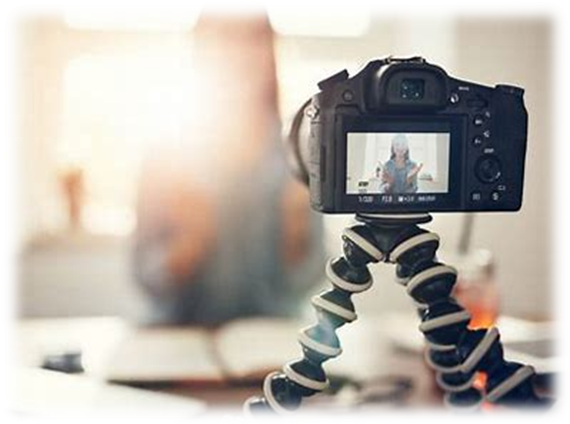 ago
 hero
 dodo
 zero
 echo
 hello
7. mango
8. pianos
9. radios
10. videos
11. tornado
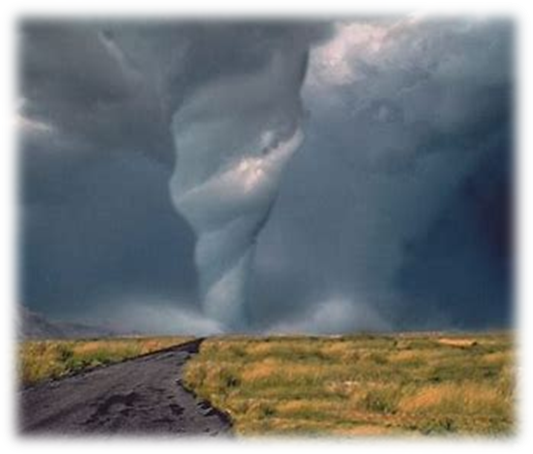 ago
 hero
 dodo
 zero
 echo
 hello
7. mango
8. pianos
9. radios
10. videos
11. tornado
12. volcano
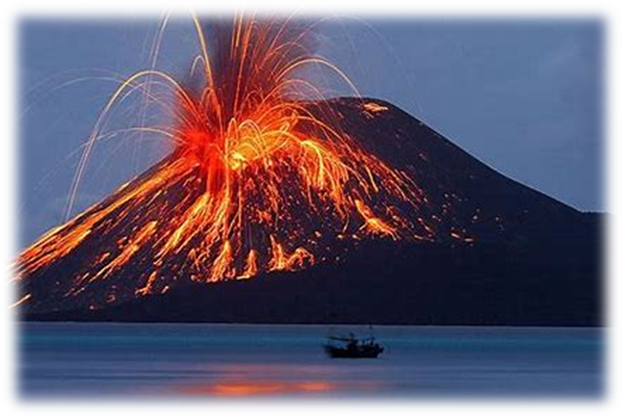 ago
 hero
 dodo
 zero
 echo
 hello
7. mango
8. pianos
9. radios
10. videos
11. tornado
12. volcano
13. flamingo
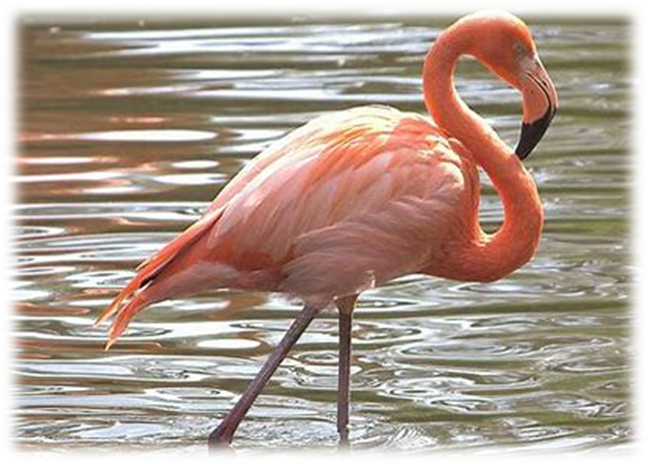 ago
 hero
 dodo
 zero
 echo
 hello
7. mango
8. pianos
9. radios
10. videos
11. tornado
12. volcano
13. flamingo
14. memento
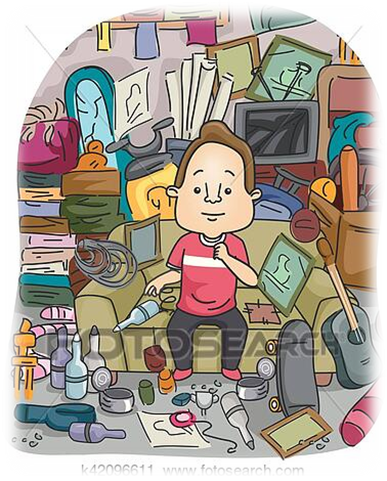 ago
 hero
 dodo
 zero
 echo
 hello
7. mango
8. pianos
9. radios
10. videos
11. tornado
12. volcano
13. flamingo
14. memento
15. mosquito
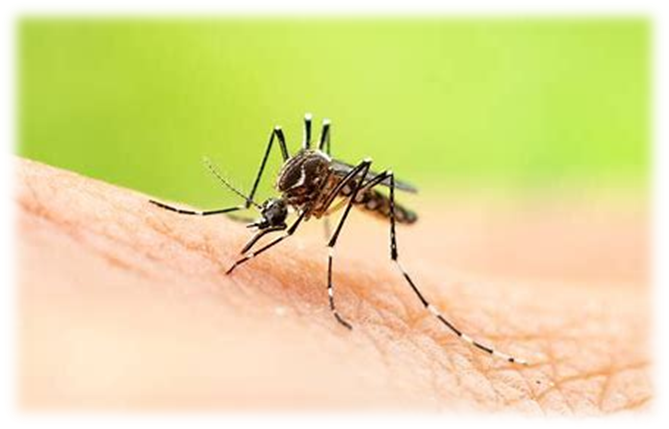 ago
 hero
 dodo
 zero
 echo
 hello
7. mango
8. pianos
9. radios
10. videos
11. tornado
12. volcano
13. flamingo
14. memento
15. mosquito
16. torpedoes
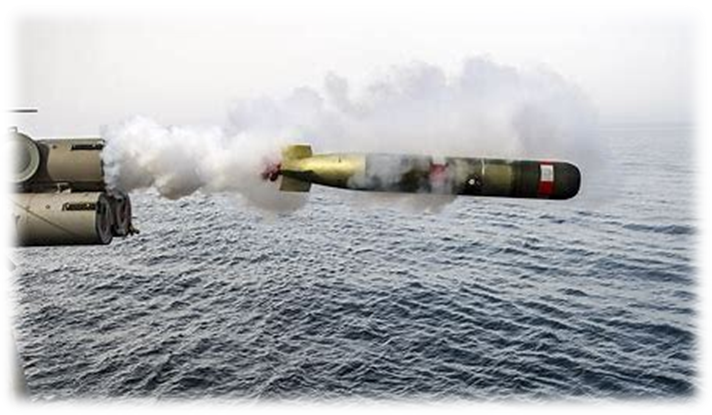 ago
 hero
 dodo
 zero
 echo
 hello
7. mango
8. pianos
9. radios
10. videos
11. tornado
12. volcano
13. flamingo
14. memento
15. mosquito
16. torpedoes
17. tomatoes
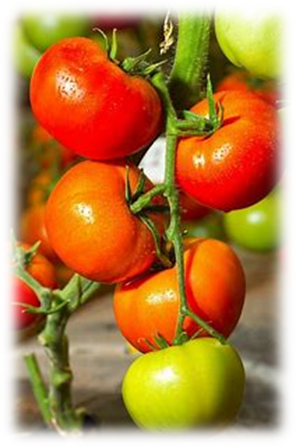 ago
 hero
 dodo
 zero
 echo
 hello
7. mango
8. pianos
9. radios
10. videos
11. tornado
12. volcano
13. flamingo
14. memento
15. mosquito
16. torpedoes
17. tomatoes
18. potatoes
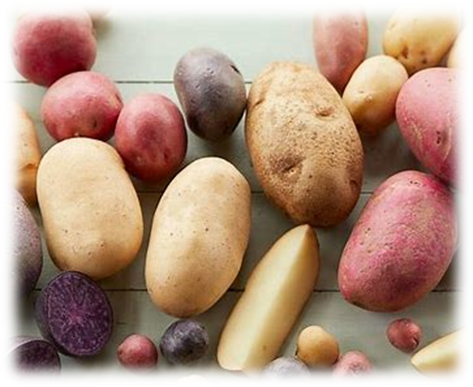 Let’s review
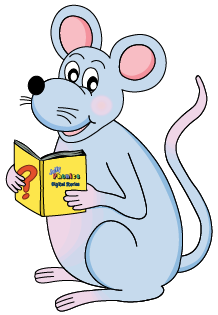 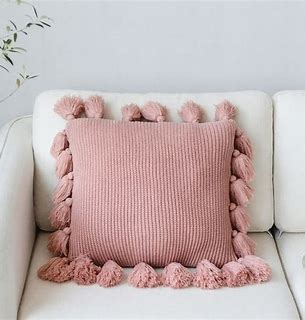 It was a soft cushion.
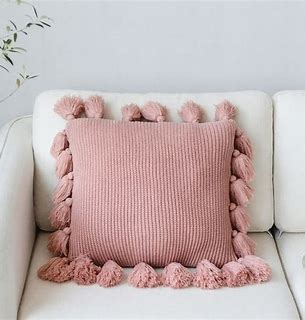 It was a soft cushion.


She hummed softly.
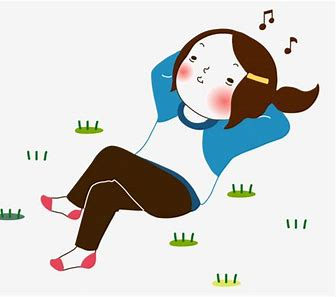 Adjectives
(made by adding 
–y to nouns)
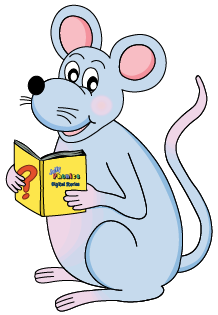 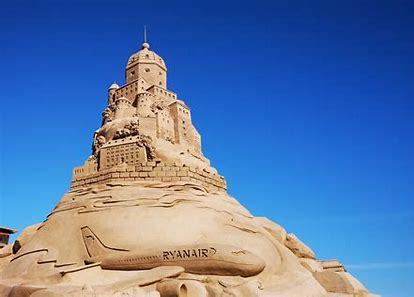 I made a fantastic sandcastle.

I have a sandy feet.
My feet got sandy on the beach.
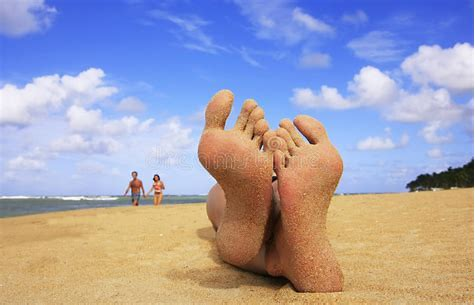 Nouns   dust   spice   mud   noise   hair   spot
Nouns   dust   spice   mud   noise   hair   spot
Adjectives dusty
Nouns   dust   spice   mud   noise   hair   spot
Adjectives dusty spicy
Nouns   dust   spice   mud   noise   hair   spot
Adjectives dusty spicy  muddy
Nouns   dust   spice   mud   noise   hair   spot
Adjectives dusty spicy  muddy  noisy
Nouns   dust   spice   mud   noise   hair   spot
Adjectives dusty spicy  muddy  noisy   hairy
Nouns   dust   spice   mud   noise   hair   spot
Adjectives dusty spicy  muddy  noisy   hairy  spotty
The old bike had lots of rust.
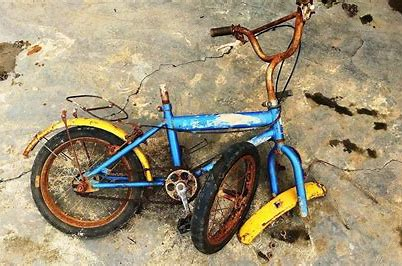 The old bike had lots of rust.

It was a rusty bike.
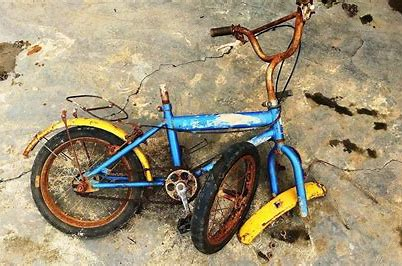 Wish on the star for luck.
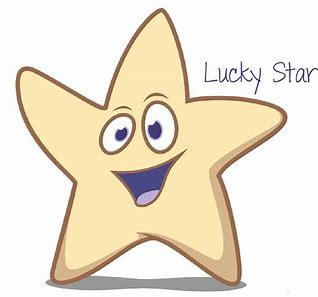 Wish on the star for luck.

It is a lucky star.
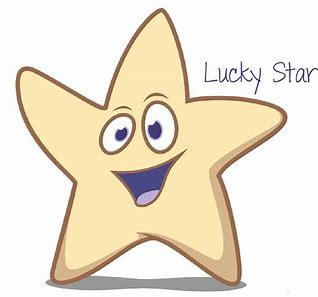 They sat in the shade of the tree.
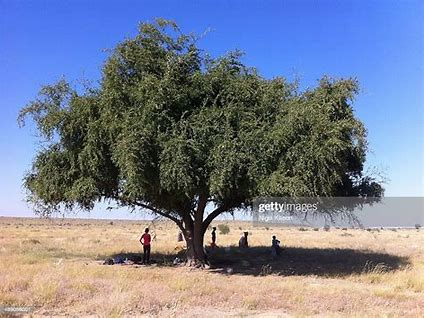 They sat in the shade of the tree.

It was a shady tree.
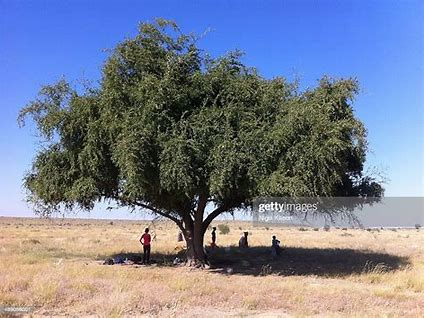 We squeezed juice from the lemon.
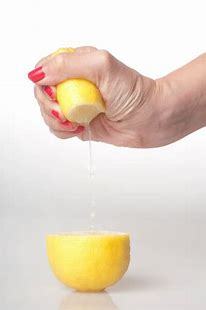 We squeezed juice from the lemon.

The lemon was juicy.
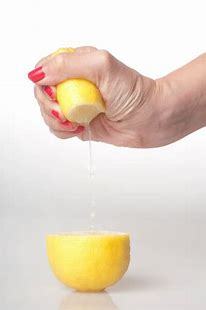 My bedroom is in a mess.
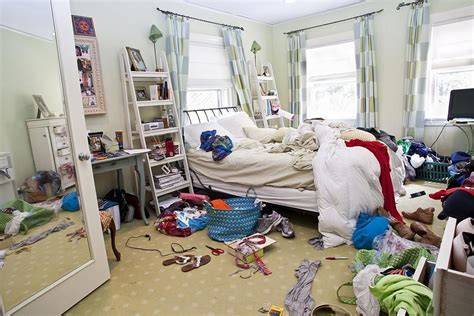 My bedroom is in a mess.

My bedroom is messy.
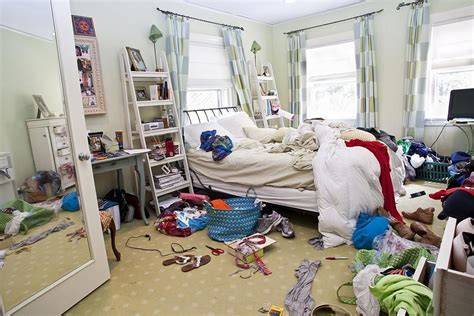 There are many clouds in the sky.
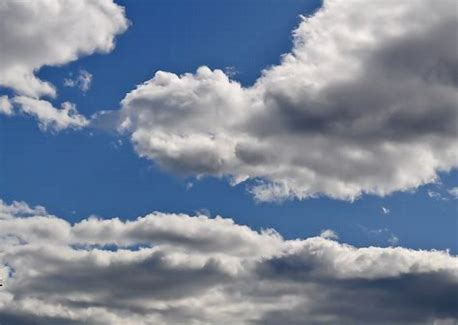 There are many clouds in the sky.

The sky is cloudy.
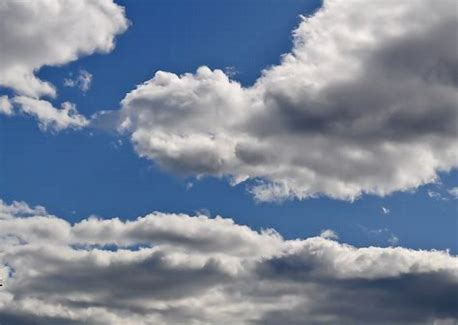 foggy     greedy     lumpy     rosy



 hilly     thorny    fluffy    wealthy    dirty



 windy
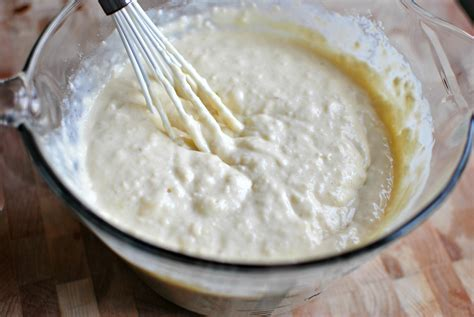 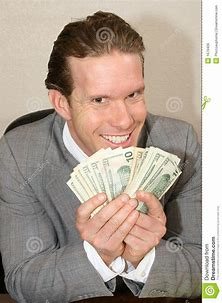 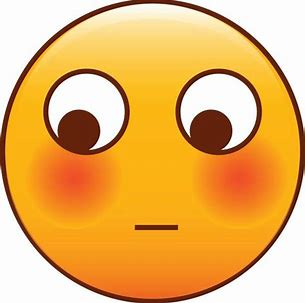 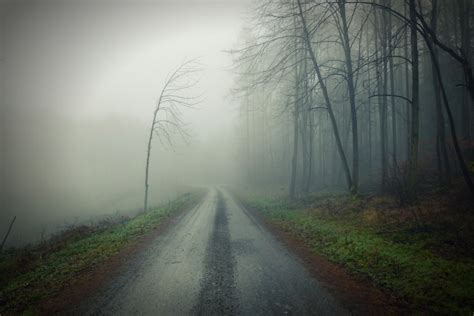 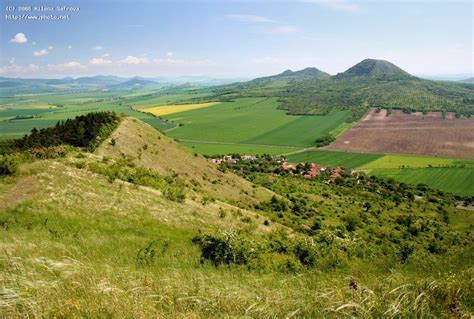 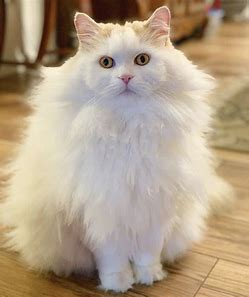 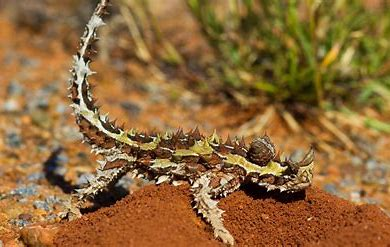 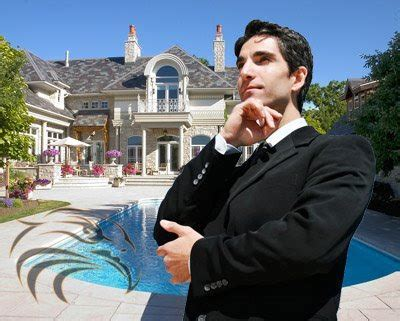 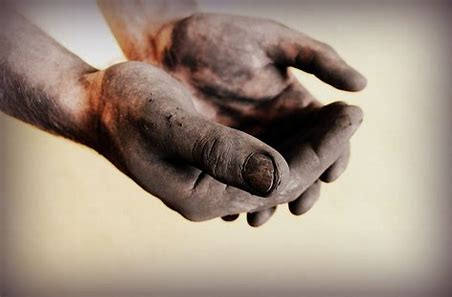 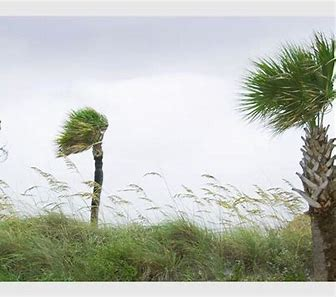 My dog is cute and fluffy.
My birds are cute fluffy.
My socks are dirty.
My house is dirty.
Kanahebi’s tails are thorny.
My cat and dogs are fluffy.
My hands are clean.
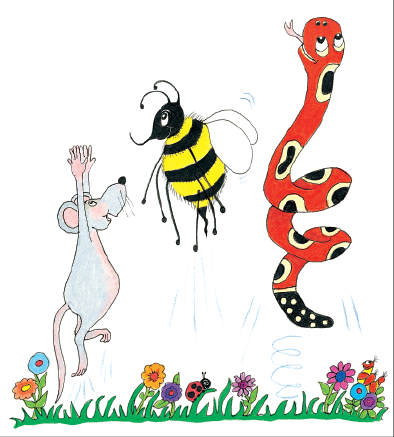 Thank you!